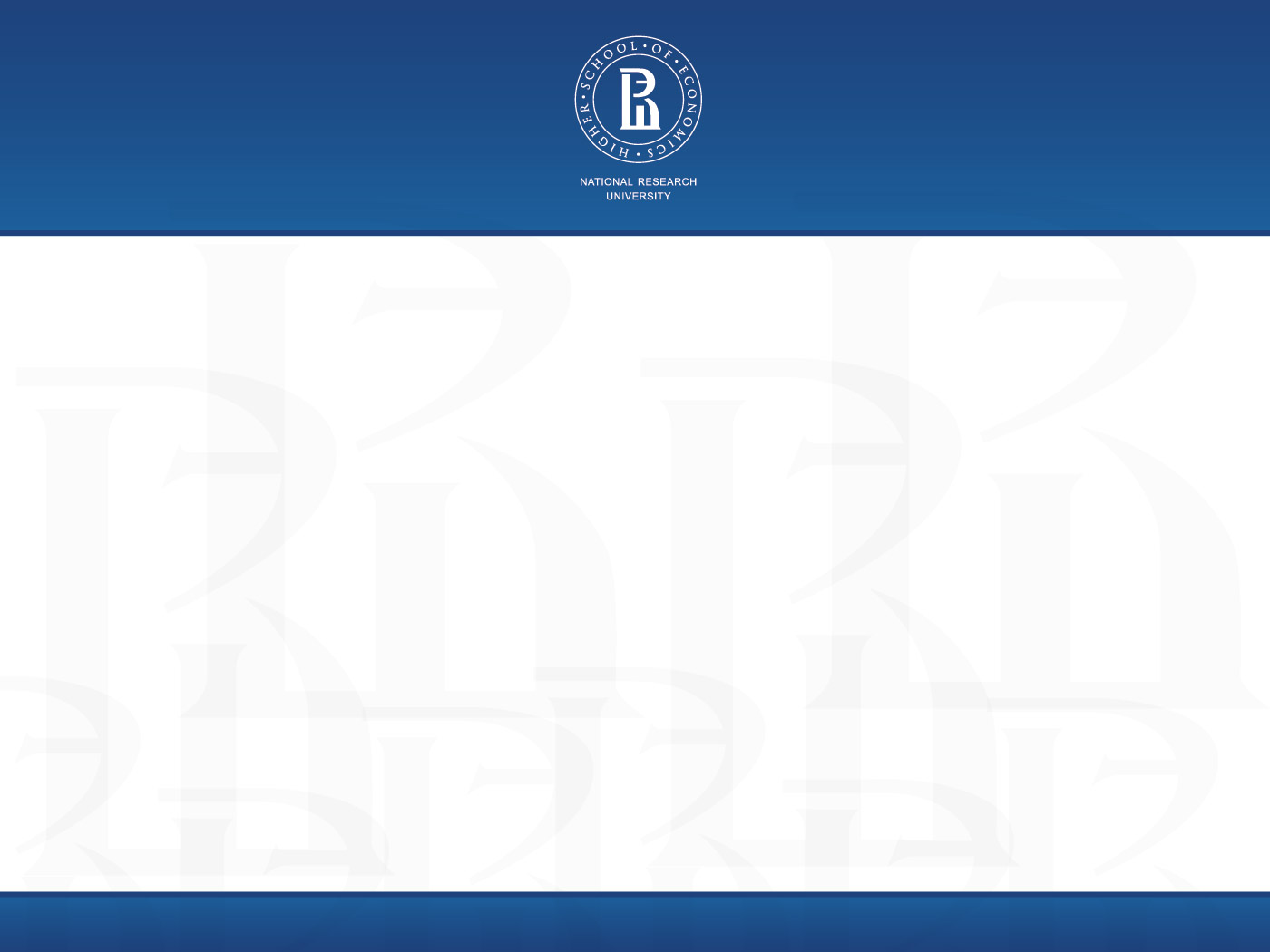 From “gosplan” to “master plan”: the evolution of the Russian higher education system
Isak Froumin
Yaroslav Kouzminov
Dmitry Semyonov
Higher School of Economics 
www.hse.ru
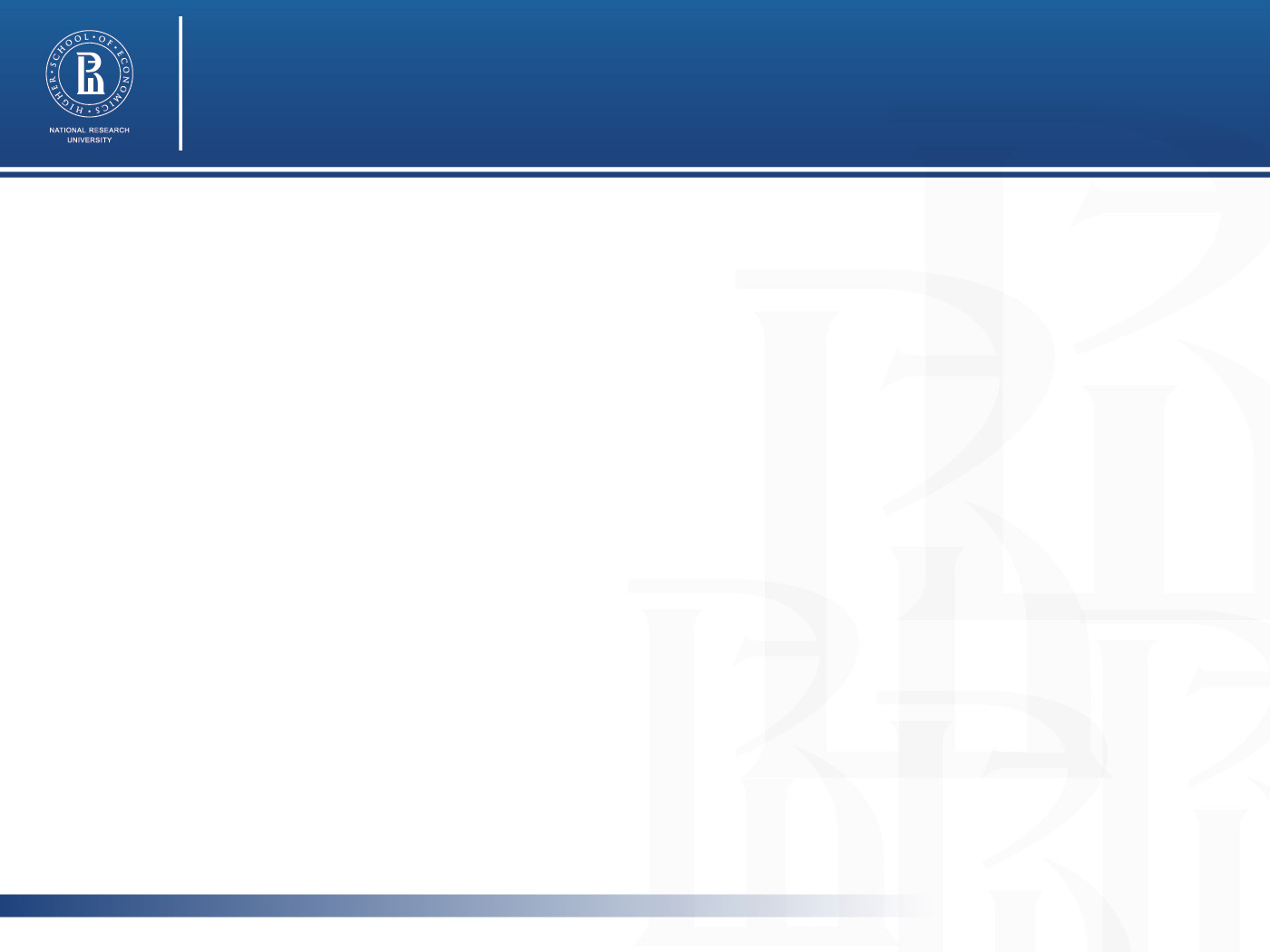 Higher Education in the Soviet Union
The development of higher education was subordinated to the needs of the state in the labor force
Complete state control model, market is completely absent
Restricted access (no more than 20% of school graduates went to universities)
Part-time evening programs only for those who work
Mandatory placement and regulated labor market
State-regulated curriculum
High status of the academic profession (high wages, prestige)
2
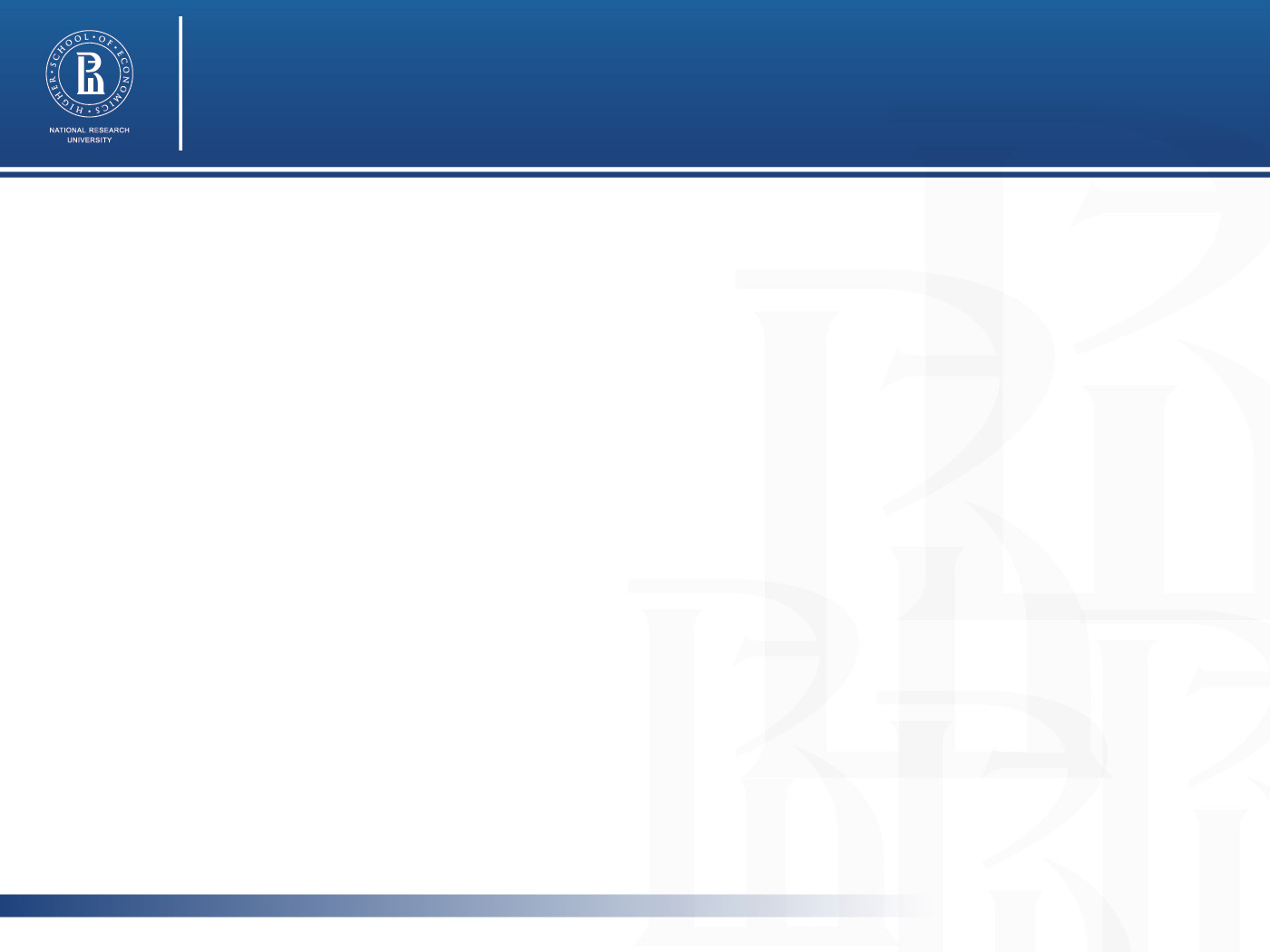 The Soviet “master plan”
Territorial-production HEIs
Workforce production for regional economy
Several universities (usually in Moscow or St.Petersburg performed methodological leadership and staff support of other universities
Profiles: Polytechnic, Culture and Arts, Economy and Cooperation, Pedagogical, Agricultural, Medical  
Industry-specific HEIs (e.g. water transport, oil industry, etc.)
focused on labor market of specific industry and often incorporated into the production process (completely in “zavod-vtuz” model)
3 subtypes: (a) Specialized HEI -parts of soviet-type industry clusters (Kazan Aviation Institute, Moscow Industrial University-Plant), (b) Central specialized HEI (Gubkin Russian State University of Oil and Gas; Moscow Institute of Steel), (c) Network industrial HEI (Railway universities, branch offices of Nuclear University)
Classical universities



Classical universities
3
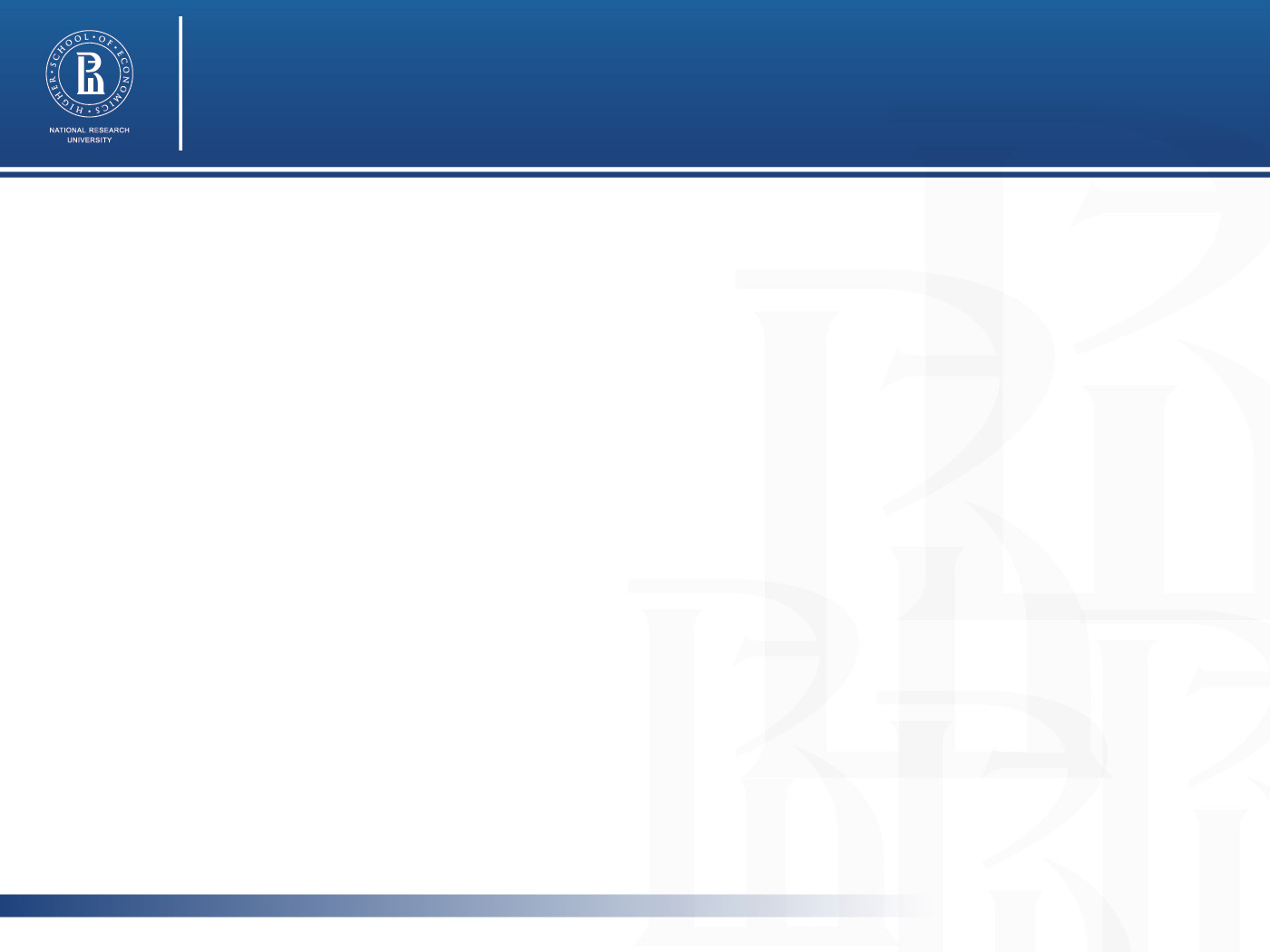 Number of higher education institutions in Russia
4
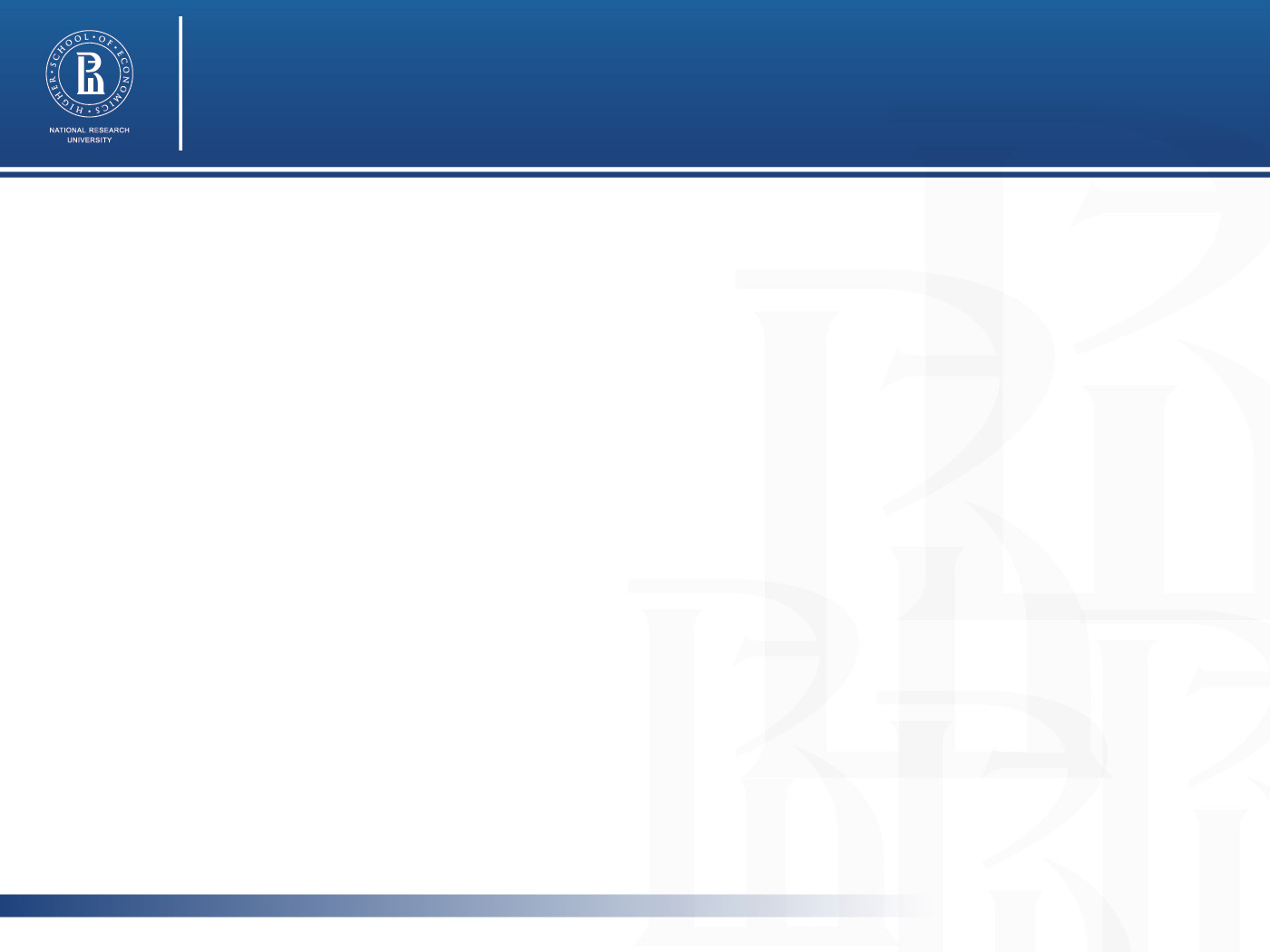 Collapse of the Soviet system and new rules
Several industries decline and growth of new industries – changes of labor market demand
Elimination of mandatory placement
New rules for higher education institutions:
Relative autonomy in opening new education programs 
Right to enroll fee-paying students into public universities
Establishing private universities (rapid growth of private institutions in 90-s)
5
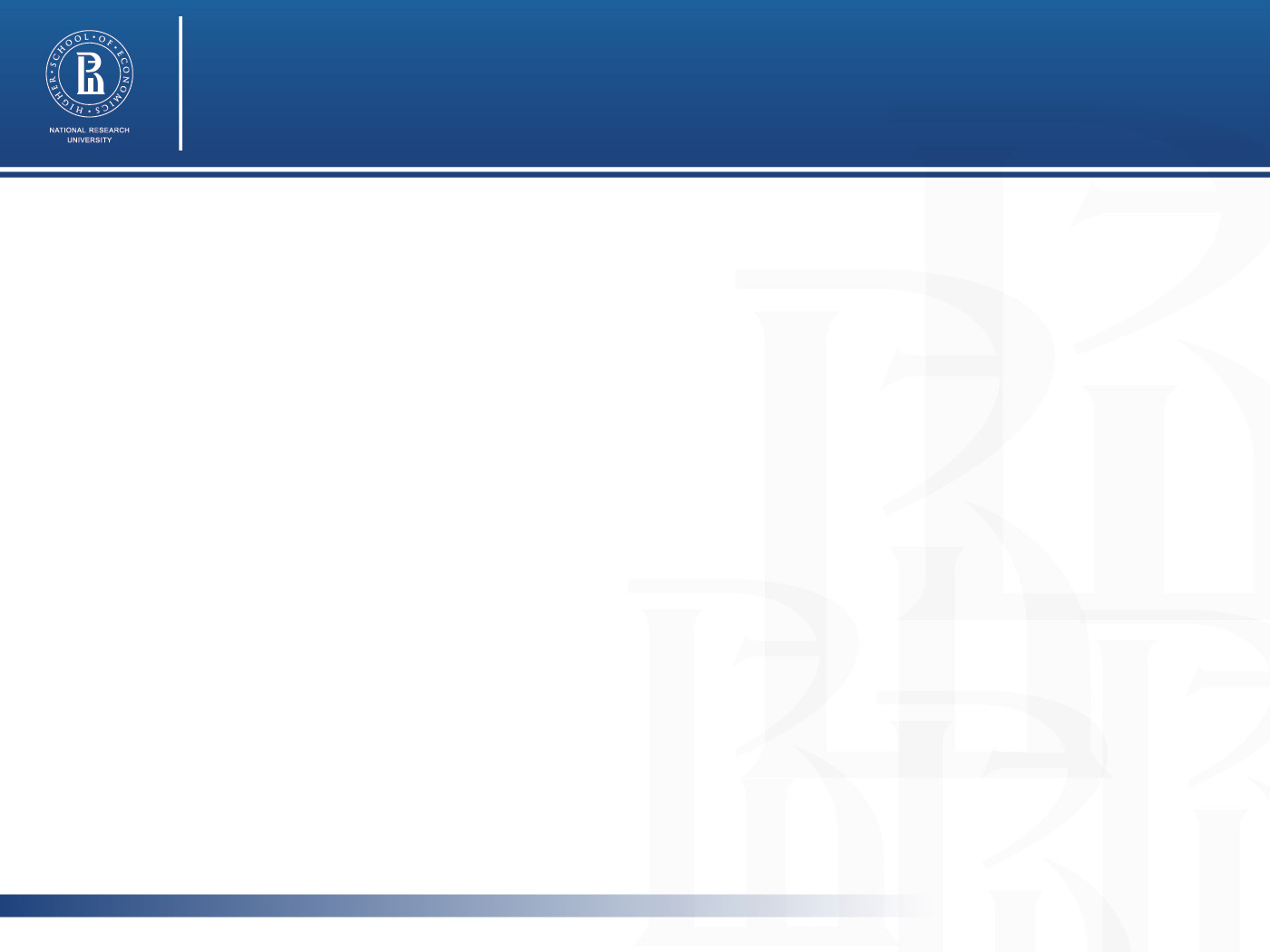 Changes in higher educationincrease of access
Student population in Russia
And: huge growth of universities local branches
By 2010/11: Total number of branches - 1668 (1069 of state HEIs, 599 of private HEIs)
6
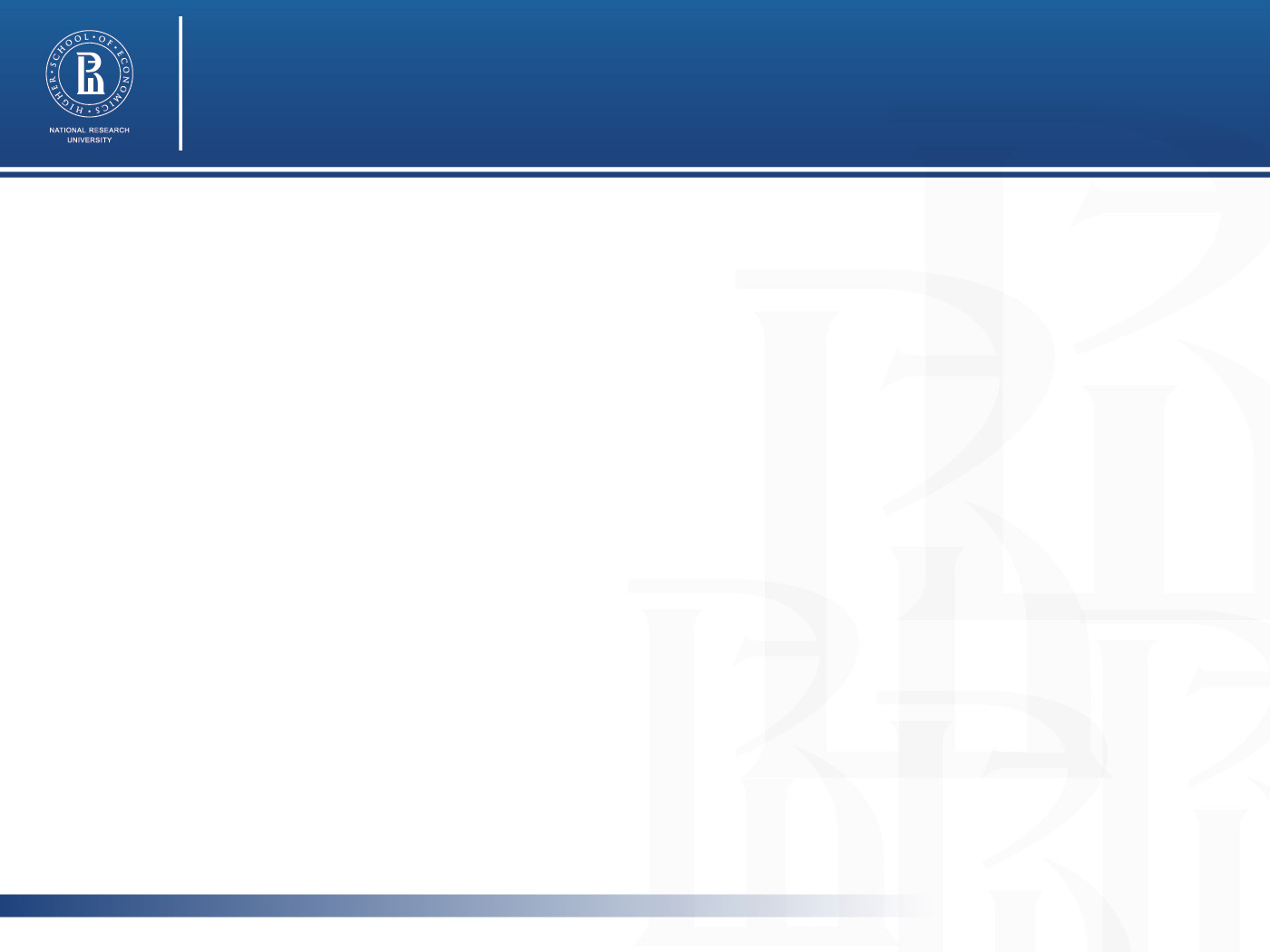 Changes in higher educationgrowth of part-time and distant education
Student population in Russia
7
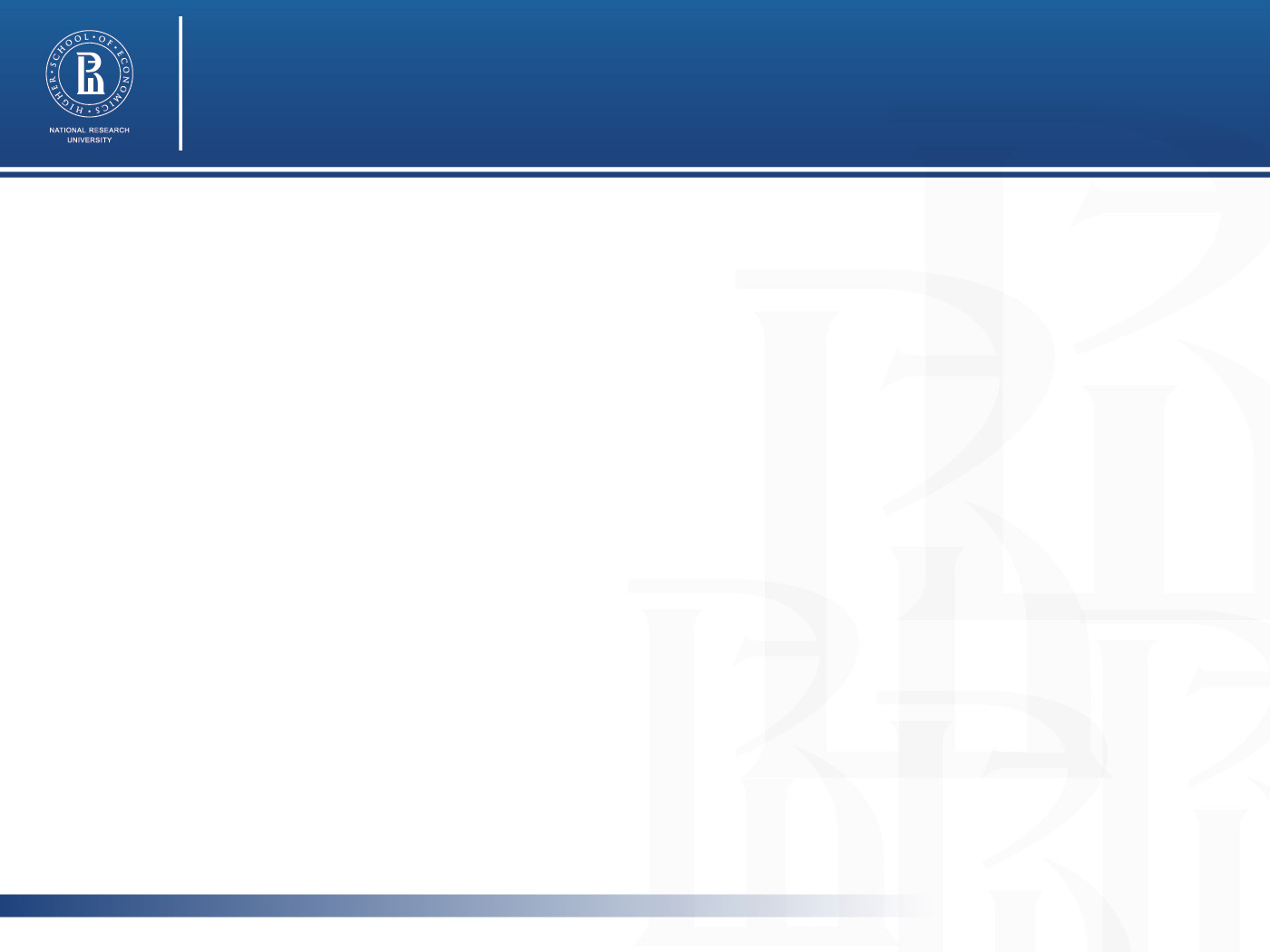 2000s policy orientations
Institutional mechanisms
2001-2009: Unified state examination
Stimulated competition and  make admission more transparent, but haven’t change access 
2003-2010: introduction of two-level education model (bachelor+master)

System segmentation 
2006-2011: Group of federal universities
2008-2010: Group of national research universities
29 universities – support program for research in universities
2013 – 2020: Group of global research universities 
15 universities aimed to get to global rankings
2012:  HEIs effectiveness monitoring 
aimed  to  eliminate “low-quality” sector, ineffective universities were merged by others, challenged by great debates and even students rebellion
8
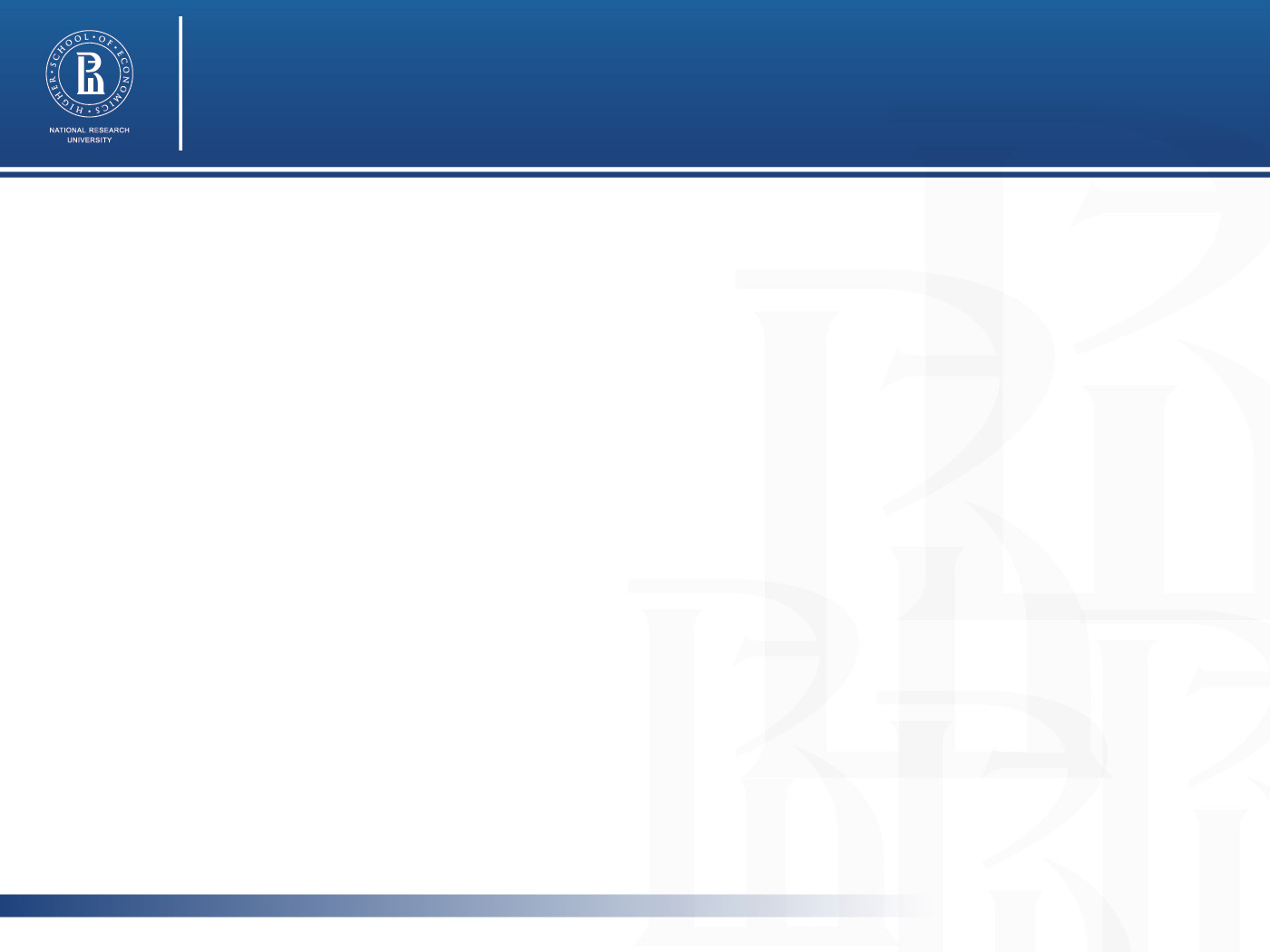 Inertia scenario
Decreasing “low-quality” segment
Fixing research university segment  (e.g. 15 universities striving to get to global rankings + 2-3 already in there)
Spontaneous adaptation of supply to the labor market demand
Government attempts to allocate more and more places to technical fields
Diversification (“defocusing”) of education programs – less specialized universities 
Majority of universities with uncertain mission and identity
9
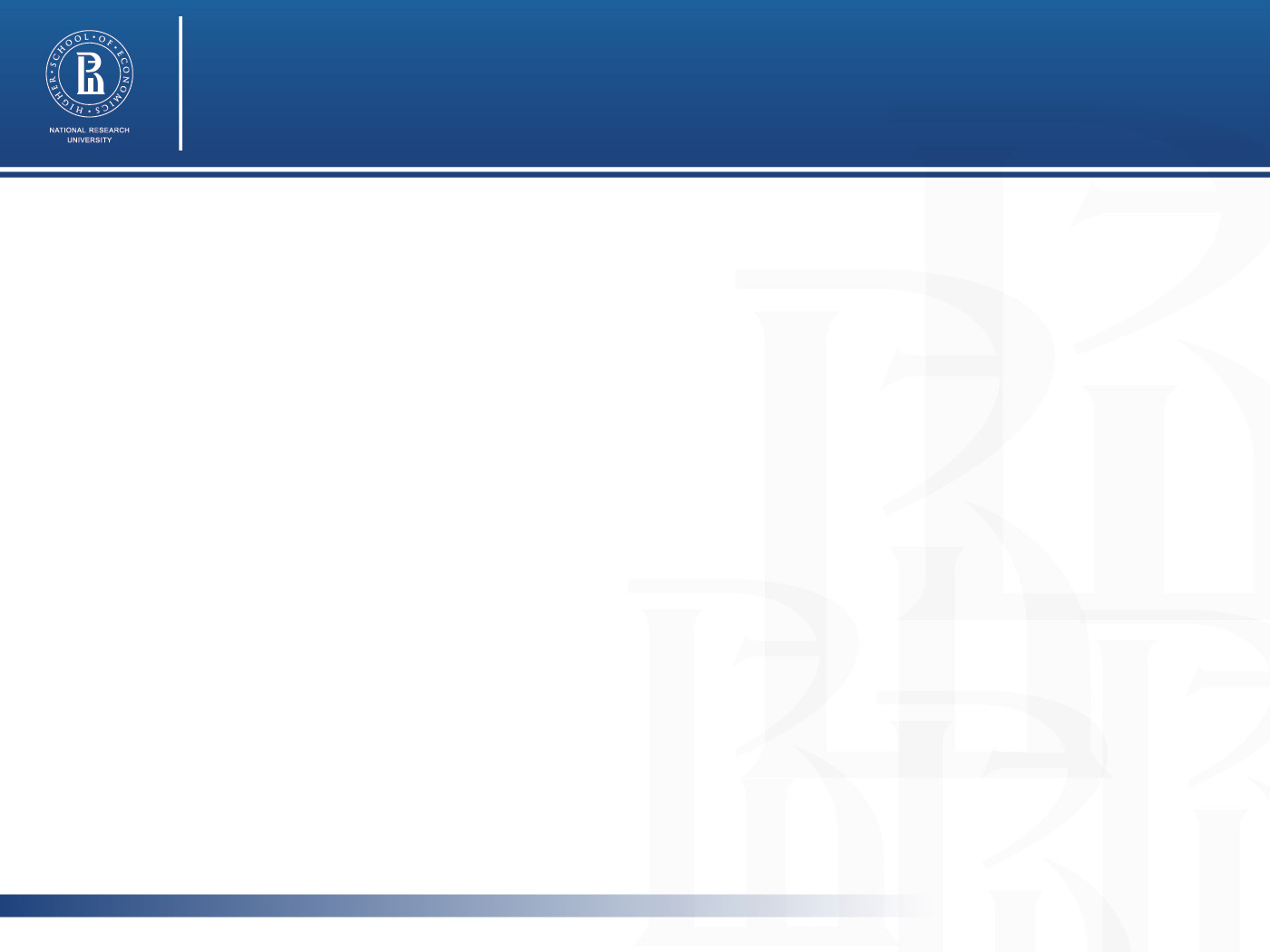 Key objectives for possible master plan
Objectives
Russia’s inclusion in the global knowledge and technology network
Labor force and R&D supply of major branches or industries determining the competitiveness of the country
Labor force supply of the basic socio-economic infrastructure in regions
Response to public demand for “general higher education”
Response to growing demand for skills training (including long life learning)
Possible solutions
Support for selected research universities  OR open competition for research grants
Strengthening the specialized universities OR support of broad engineering education and corporate universities
Rely upon Interregional  higher education centers ) OR keeping traditional infrastructure of universities  OR to create infrastructural universities targeted to regional economy (up to give these universities to the regions).
Widening existing programs OR creating special institutions “liber arts”
Increasing extension and part time programs at existing universities OR establishing schools for life-long learning and national open universities (using MOOCs)
10
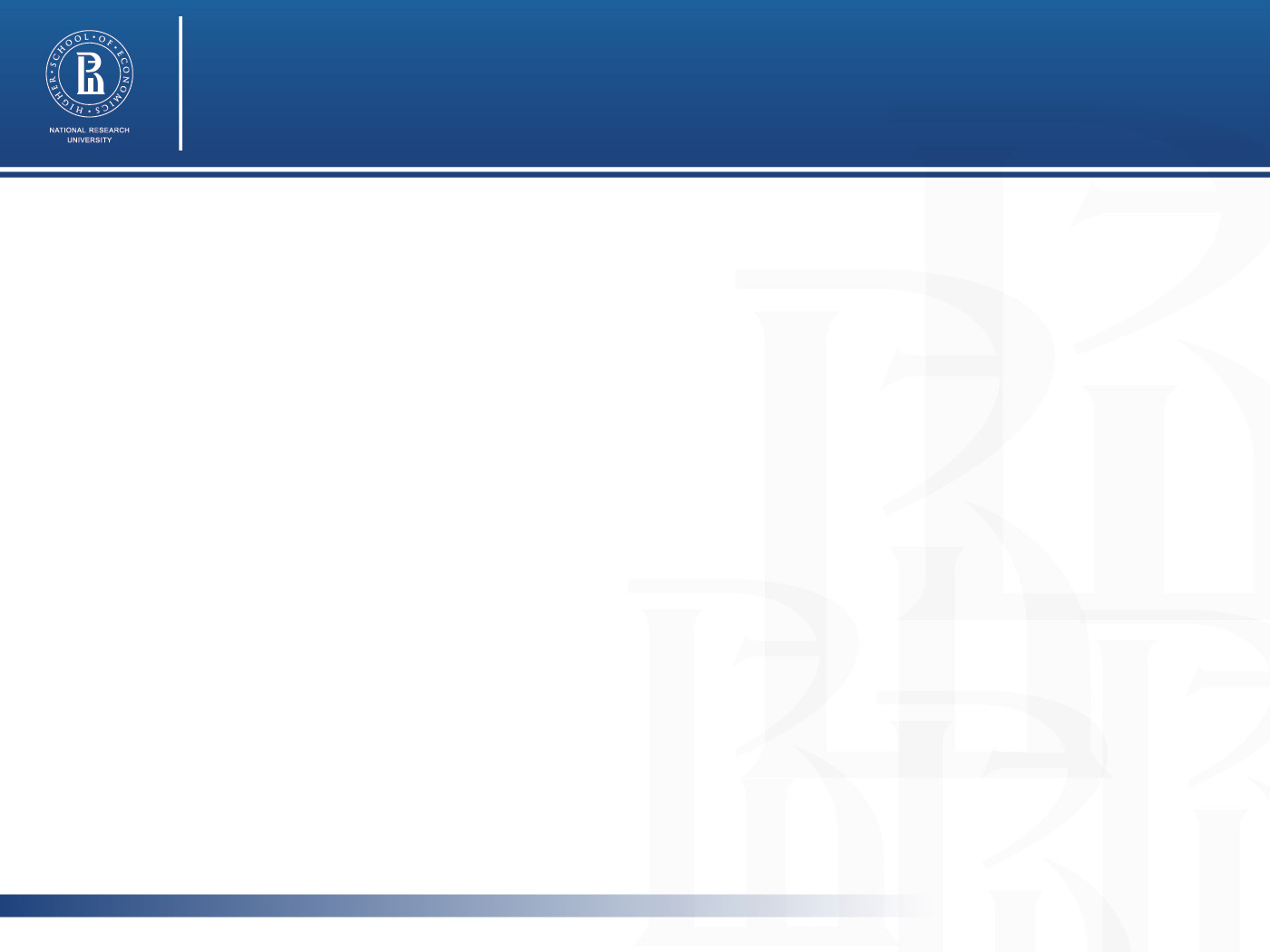 Possible HE system structure (radical approach)
National level
Global Research Universities
Leading specialized HEIs
National Open Universities

Regional level
Specialized Engineering Institutions (Public-private partnership)
Comprehensive infrastructure universities
Local Institutions of “General” Higher Education
Lifelong Learning Complexes
11
[Speaker Notes: NATIONAL LEVEL
Global Research Universities:
   Strong research component
   Significant number of foreign teachers and students, international programs, graduates are demanded by the global labor market. 
   Include multidisciplinary classical universities and leaders of clusters (industries). 
   Located where conditions, attractive in comparison with international labor market are created.
   Perform staffing function for the whole HE system and for the relevant industry subsystems. 
   Implement undergraduate, graduate and postgraduate programs.
   The group of leaders that the perform the function of entry point to the global knowledge and technology network for other research universities is singled out.
2. Leading Specialized Technical (Cluster) HEI:

Provide innovative development of clusters (industries). 
Located in regions (close to main production) and in Moscow. 
Perform staffing and methodological functions (partially  scientific) for HEI of relevant industry (cluster).
Implement undergraduate, graduate and postgraduate programs.
3. Leading Infrastructure HEI:
   Central – perform the functions of personnel and methodological support for related regional infrastructure HEI 
   Located in the cities that are attractive to highly qualified personnel
   Implement undergraduate, graduate and postgraduate programs.
   
  4. National Open Universities:

   Implement basic and additional vocational education programs in the distant (part-time) form (basically – undergraduate programs and short courses)

REGIONAL LEVEL
Specialized Technical HEI
Staff provision of specific plant capacities. In perspective - cofounders are the business and employers.
Implement the programs of intermediate vocational education, applied baccalaureate, baccalaureate,  magistracy.
2. Inter-regional HE Centers(Federal Universities)
Unite large units performing different functions– from the global positioning to industry training.
Provide the basic macro-regional and regional sectors of labor market with staff.
Implement the range of programs from applied baccalaureate to 

3. Local Institutions of General Higher Education
Address the needs of society in general HE. Implement humanitarian, managerial, socio-economic programs.
Oriented on the interaction with the local community
Implement the programs of applied general baccalaureate. 

4. Lifelong Learning Complexes
Implement programs of additional and distance education – mainly short-term, enabling to form flexible educational trajectories]